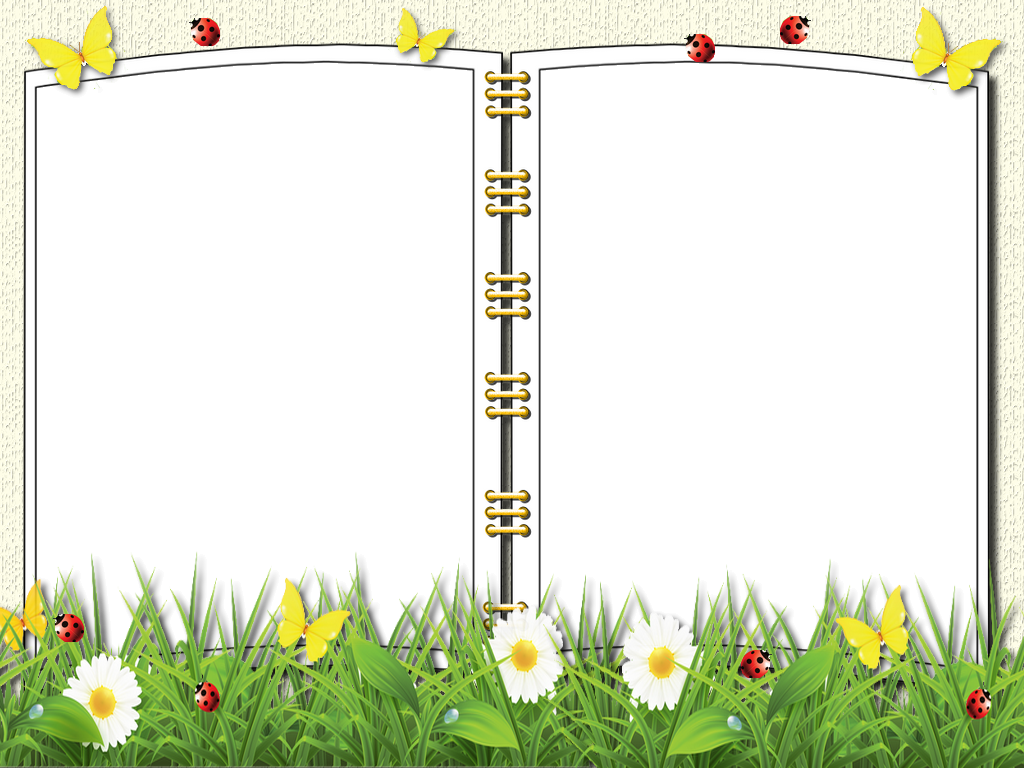 KIẾN NGHỊ VỀ MỘT VẤN ĐỀ ĐỜI SỐNG
VIẾT:
VĂN BẢN
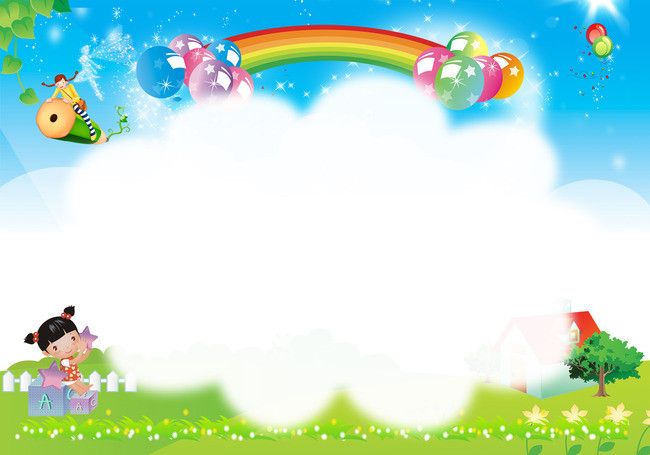 KHỞI ĐỘNG
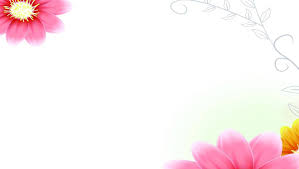 ? TRƯỜNG HỢP NÀO CẦN VIẾT VĂN BẢN KIẾN NGHỊ:
1
HỌC SINH ĐÁNH NHAU
2
Lớp đề nghị với cô giáo chủ nhiệm về việc tổ chức xem một bộ phim liên quan đến một tác phẩm văn học trong nhà trường.
3
HỌC SINH VI PHẠM NỘI QUY TRƯỜNG, LỚP
4
Trong khu vực gia đình em ở có một hộ kinh doanh dịch vụ karaoke nhưng gây ảnh hưởng lớn đến đời sống sinh hoạt của người dân.
5
HỌC SINH BỊ ỐM PHẢI NGHỈ HỌC
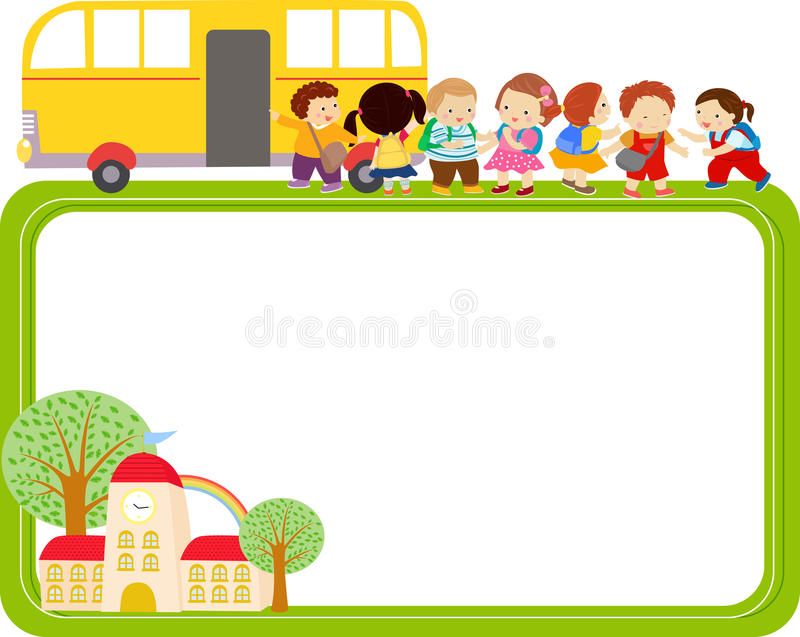 HÌNH THÀNH KIẾN THỨC
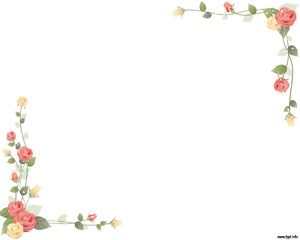 VIẾT:
                           VĂN BẢN KIẾN NGHỊ VỀ MỘT VẤN ĐỀ ĐỜI SỐNG
NGỮ VĂN 8
1. ĐỊNH HƯỚNG
MỤC ĐÍCH
GỬI TỚI CÁ NHÂN HOẶC TỔ CHỨC CÓ THẨM QUYỀN ĐỂ NÊU LÊN Ý KIẾN ĐỀ XUẤT
VĂN BẢN KIẾN NGHỊ
TÌNH HUỐNG
TRANG TRỌNG NGẮN GỌN 
 RÕ RÀNG
TRÌNH BÀY
YÊU CẦU
BỐ CỤC
BA PHẦN
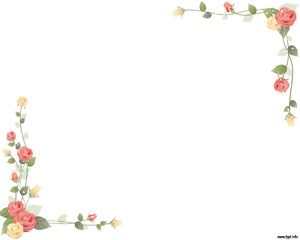 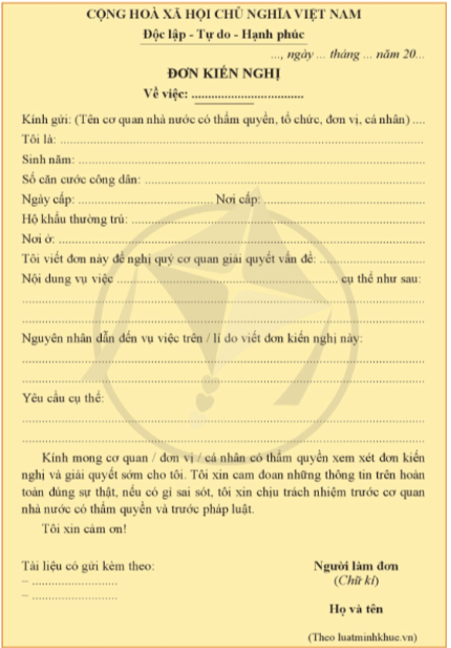 PHẦN MỞ ĐẦU
BỐ CỤC 
ĐƠN 
KIẾN NGHỊ
NỘI DUNG KIẾN NGHỊ
PHẦN KẾT THÚC
VIẾT:
                           VĂN BẢN KIẾN NGHỊ VỀ MỘT VẤN ĐỀ ĐỜI SỐNG
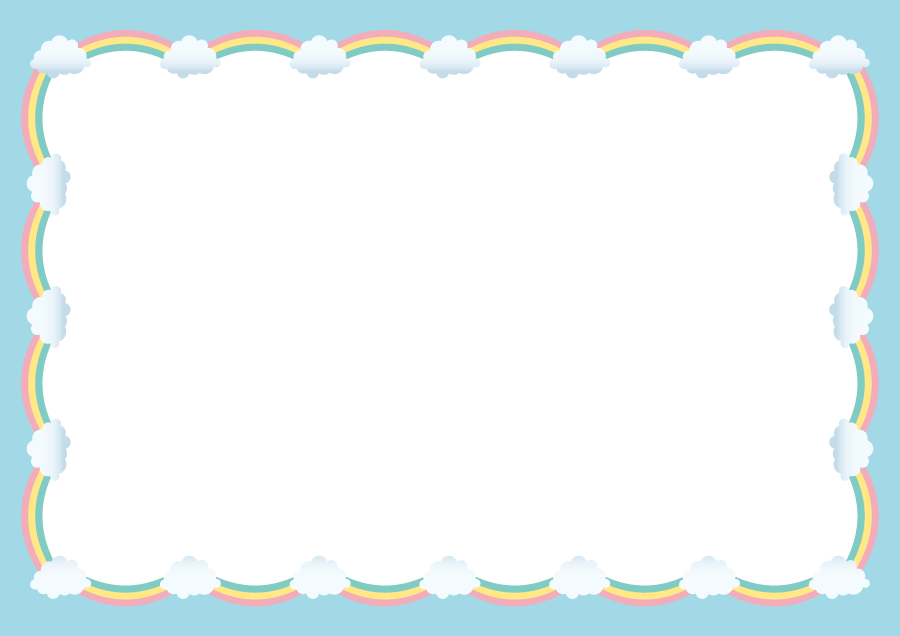 NGỮ VĂN 8
2. THỰC HÀNH
Hãy viết văn bản kiến nghị theo một trong hai tình huống sau đây:
(1) Có một bộ phim hay, liên quan tới tác phẩm đang học. Em thay mặt tập thể lớp viết một văn bản đề nghị cô giáo (thầy giáo) chủ nhiệm hoặc nhà trường tổ chức cho lớp (hoặc các lớp cùng khối 8) đi xem phim đó.
(2) Trong khu vực gia đình em ở, có một địa điểm kinh doanh karaoke không đảm bảo tiêu chuẩn kĩ thuật, gây ồn ào, thậm chí nhiều lần để xảy ra xô xát,.. ảnh hưởng rất lớn đến sinh hoạt của cả khu vực. Em hãy giúp các gia đình trong khu vực viết một văn bản kiến nghị gửi công an hoặc Ủy ban nhân dân địa phương để nêu ý kiến và kiến nghị giải quyết tình trạng đó.
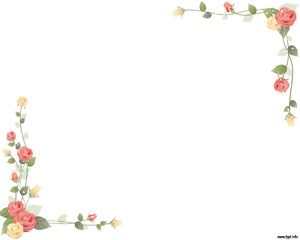 VIẾT:
                           VĂN BẢN KIẾN NGHỊ VỀ MỘT VẤN ĐỀ ĐỜI SỐNG
NGỮ VĂN 8
ĐỌC KĨ 
BÀI TẬP
BƯỚC 1: CHUẨN BỊ
XÁC ĐỊNH THỂ LOẠI
VĂN BẢN KIẾN NGHỊ
THAY MẶT LỚP VIẾT VĂN BẢN KIẾN NGHỊ…
TÌNH HUỐNG 1
XÁC ĐỊNH TÌNH HUỐNG
THAY MẶT CÁC GIA ĐÌNH VIẾT VĂN BẢN …
TÌNH HUỐNG 2
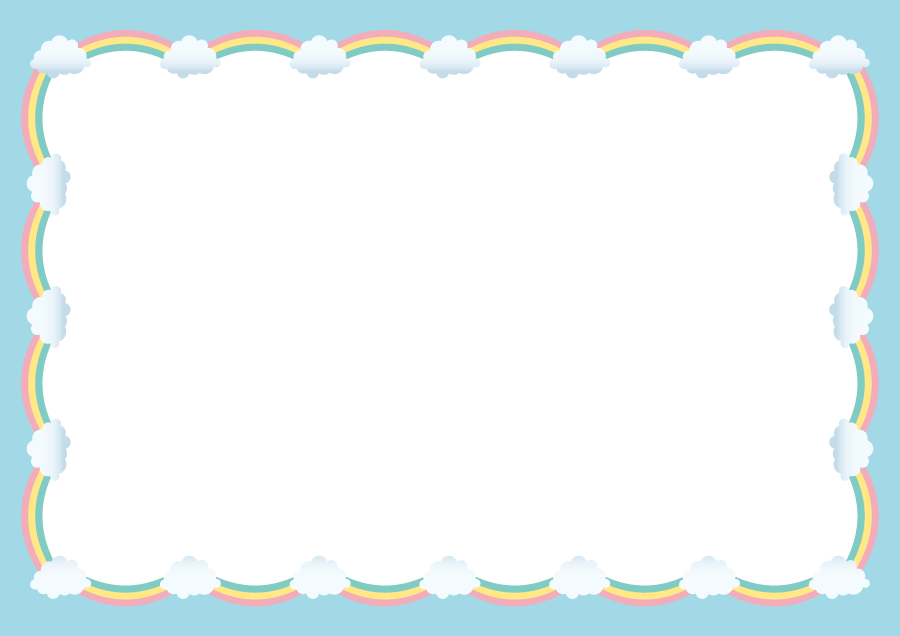 VIẾT:
                           VĂN BẢN KIẾN NGHỊ VỀ MỘT VẤN ĐỀ ĐỜI SỐNG
NGỮ VĂN 8
BƯỚC 2: VIẾT
Hãy viết văn bản kiến nghị theo một trong hai tình huống sau đây:
(1) Có một bộ phim hay, liên quan tới tác phẩm đang học. Em thay mặt tập thể lớp viết một văn bản đề nghị cô giáo (thầy giáo) chủ nhiệm hoặc nhà trường tổ chức cho lớp (hoặc các lớp cùng khối 8) đi xem phim đó.
(2) Trong khu vực gia đình em ở, có một địa điểm kinh doanh karaoke không đảm bảo tiêu chuẩn kĩ thuật, gây ồn ào, thậm chí nhiều lần để xảy ra xô xát,.. ảnh hưởng rất lớn đến sinh hoạt của cả khu vực. Em hãy giúp các gia đình trong khu vực viết một văn bản kiến nghị gửi công an hoặc Ủy ban nhân dân địa phương để nêu ý kiến và kiến nghị giải quyết tình trạng đó.
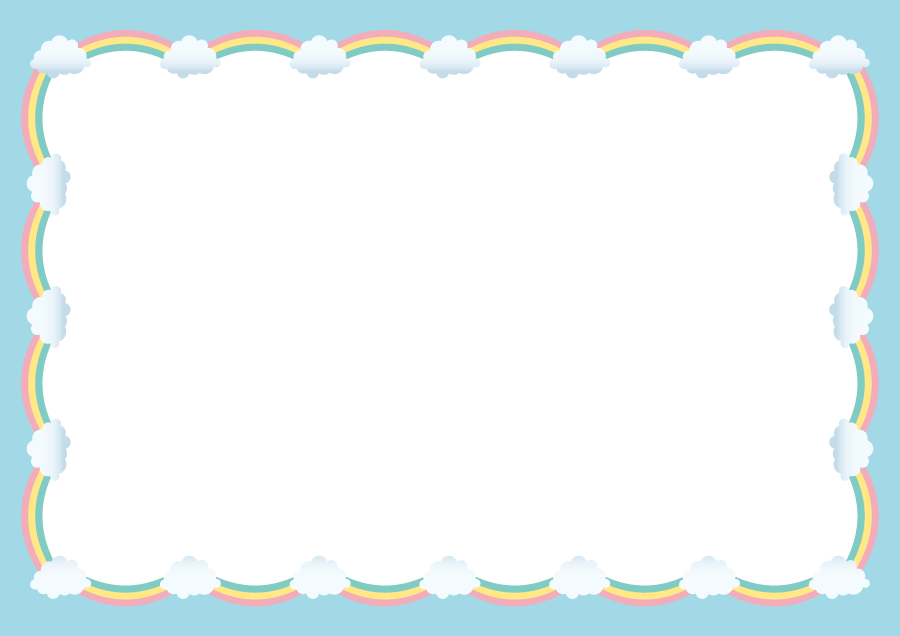 BƯỚC 2: VIẾT
Hãy viết văn bản kiến nghị theo tình huống sau đây:
(1) Có một bộ phim rất hay; liên quan tới tác phẩm đang học, cả lớp cần đi xem tập thể. Em thay mặt tập thể lớp viết một văn bản đề nghị cô giáo (thầy giáo) chủ nhiệm và nhà trường tổ chức cho các bạn xem phim.
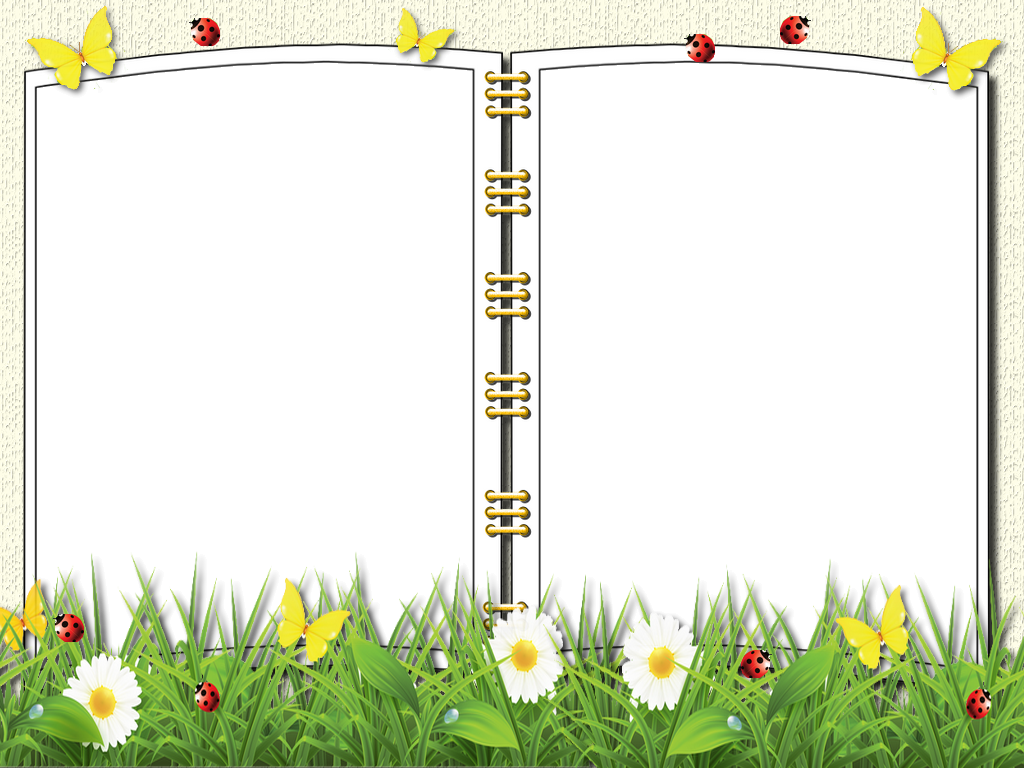 CỘNG HÒA XÃ HỘI CHỦ NGHĨA VIỆT NAM
Độc lập – Tự do – Hạnh phúc
 
Cát Khánh, ngày 22 tháng 10 năm 2024
 
ĐƠN KIẾN NGHỊ
Về việc: Tổ chức buổi đi xem phim liên quan đến
 tác phẩm văn học “Gió lạnh đầu mùa” của lớp 8A
 
Kính gửi: - Thầy hiệu trưởng: Phạm Minh Toàn
- Cô giáo chủ nhiệm: Nguyễn Thị Lan                
Em tên là: Nguyễn Mai Châu
Học sinh lớp: 8A
Chức vụ: lớp trưởng lớp 8A
Trường: THCS Cát Khánh 
Thay mặt tập thể lớp 8A, em viết đơn này đề nghị BGH nhà trường và cô giáo chủ nhiệm tạo điều kiện giải quyết cho chúng em về vấn đề: Tổ chức buổi đi xem phim liên quan đến tác phẩm văn học “Gió lạnh đầu mùa”.
Nội dung sự việc: Tuần vừa qua, vào buổi học ngày thứ Hai (18/09/2023), lớp chúng em học môn Ngữ Văn về tác phẩm “Gió lạnh đầu mùa” của tác giả Thạch Lam.
Lí do viết đơn kiến nghị này: Cùng thời điểm đó, rạp chiếu phim có chiếu bộ phim kể về những đứa trẻ nghèo khổ thời xưa. Em nhận thấy nội dung phim có cùng chủ đề và nội dung gần với tác phẩm văn học đang học, có thể giúp chúng em củng cố thêm kiến thức và hiểu sâu được những nội dung mà tác phẩm truyền tải.
Yêu cầu cụ thể: Em thay mặt cả lớp viết đơn kiến nghị này mong muồn thầy, cô xét duyệt ý nguyện tổ chức buổi đi xem phim cho cả lớp chúng em.
Kính mong thầy, cô xem xét đơn kiến kiến nghị và giải quyết sớm cho chúng em. Em xin cam đoan những thông tin trên hoàn toàn đúng sự thật, nếu có gì sai sót, em xin chịu trách nhiệm trước kỉ luật của nhà trường.
Em xin cảm ơn!
			Người làm đơn
                                                      (Chữ kí)

			Nguyễn Mai Châu
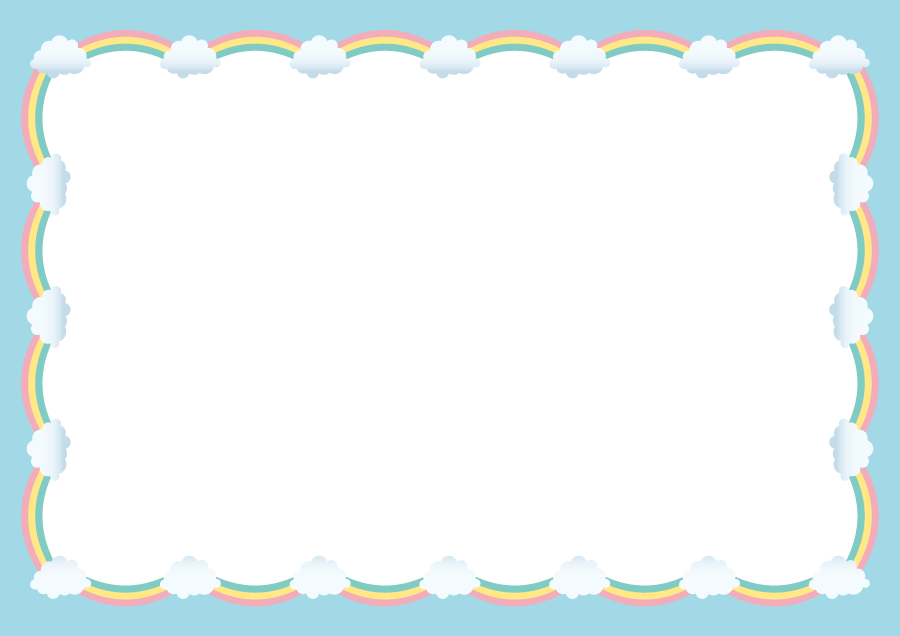 VIẾT:
                           VĂN BẢN KIẾN NGHỊ VỀ MỘT VẤN ĐỀ ĐỜI SỐNG
NGỮ VĂN 8
Hãy viết văn bản kiến nghị theo tình huống sau đây:
(2) Trong khu vực gia đình em ở, có một địa điểm kinh doanh karaoke nhưng không đảm bảo tiêu chuẩn kĩ thuật, gây ồn ào, thậm chí xảy ra cãi nhau, xô xát,.. ảnh hưởng rất lớn đến sinh hoạt của cả khu vực. Thay mặt các gia đình trong khu vực, em hãy viết một văn bản kiến nghị gửi công an khu vực hoặc Ủy ban nhân dân địa phương để nêu ý kiến và đề nghị các yêu cầu cụ thể.
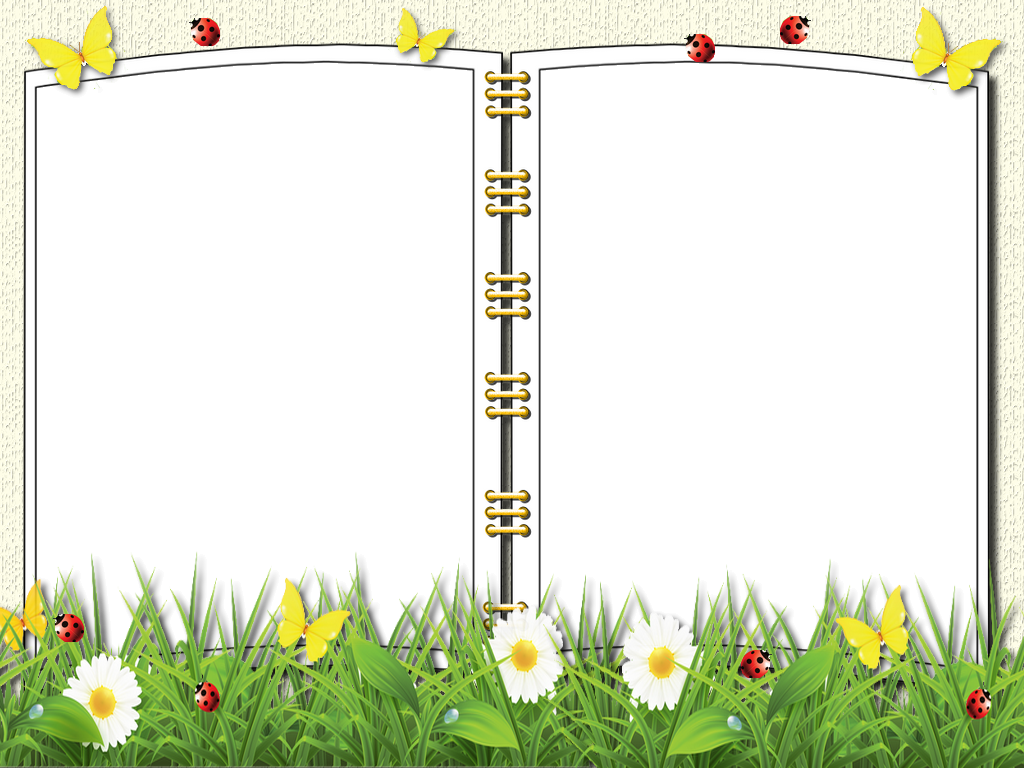 CỘNG HÒA XÃ HỘI CHỦ NGHĨA VIỆT NAM
Độc lập – Tự do – Hạnh phúc 

Cát Khánh, ngày 01 tháng 11 năm 2024

ĐƠN KIẾN NGHỊ
Về việc: Quán karaoke X6 gây ảnh hưởng lớn
tới toàn khu vực
Kính gửi: Ủy bản nhân dân xã Cát Khánh
Tôi tên là: Nguyễn Ngọc A
Sinh năm: 30/05/1991
Số căn cước: 1707085689
Ngày cấp: 12/5/2021
Nơi cấp: Cục Cảnh sát quản lý hành chính về trật tự xã hội.
Hộ khẩu thường trú: An Quang Đông, Cát Khánh, Phù Cát, Bình Định
Tôi viết đơn này đề nghị quý cơ quan hành chính giải quyết vấn đề: Sự việc xảy ra liên tục gần đây của quán karaoke X6 thuộc  thôn An Quang Đông, Cát Khánh, Phù Cát, Bình Định
không đảm bảo tiêu chuẩn kĩ thuật gây ảnh hưởng rất lớn đến
sinh hoạt của cả khu vực.
Nội dung sự việc: Trong khoảng thời gian gần đây (từ ngày 05/10 đến 01/11/2024), vào mỗi buổi tối muộn (21h00 – 24h00), khu vực dân cư chúng tôi thường xuyên có những tiếng động lớn, thậm chí có những vụ xô xát, cãi nhau to. Theo như tìm hiểu, được biết những sự việc đó từ quán karaoke X6.
Lí do viết đơn kiến nghị này: Sự việc khiến khu dân cư trở nên ồn ào, gây ảnh hưởng trực tiếp tới cuộc sống sinh hoạt của các hộ gia đình liền kề.
Yêu cầu cụ thể: Tôi thay mặt các hộ gia đình viết đơn kiến nghị này mong muốn Ủy bản sẽ đưa hướng giải pháp hợp lí đối với địa điểm kinh doanh đó.
Kính mong cơ quan có thẩm quyền xem xét đơn kiến nghị và giải quyết sớm cho tôi. Tôi xin cam đoan những thông tin trên hoàn toàn đúng sự thật. Nếu có gì sai sót, tôi xin chịu trách nhiệm trước cơ quan nhà nước có thẩm quyền và trước pháp luật.
Tôi xin chân thành cảm ơn!

				Người làm đơn
                                                                           (Chữ kí)
                                                                Nguyễn Ngọc A
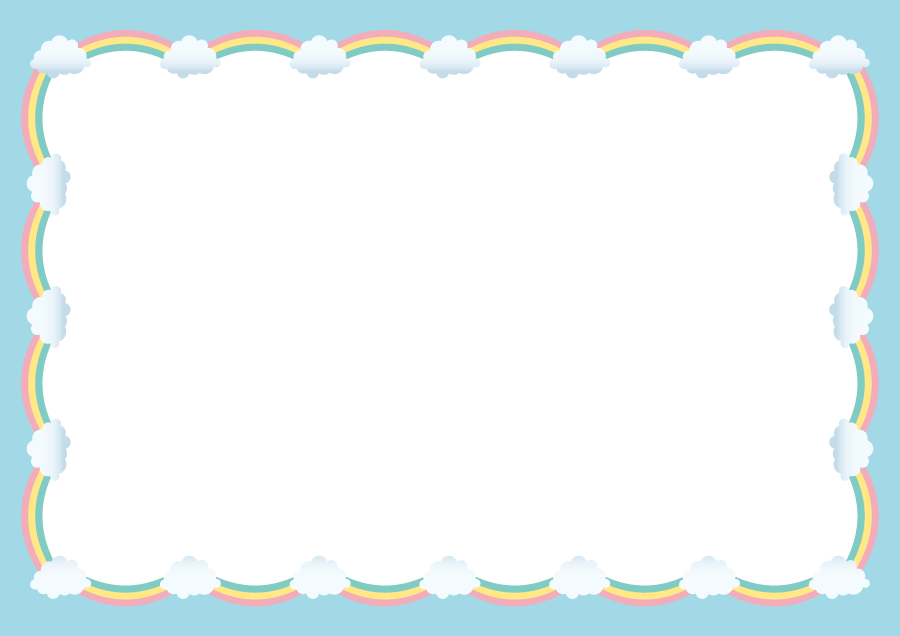 VIẾT:
                           VĂN BẢN KIẾN NGHỊ VỀ MỘT VẤN ĐỀ ĐỜI SỐNG
NGỮ VĂN 8
BƯỚC 3: KIỂM TRA VÀ CHỈNH SỬA
1. Đọc lại văn bản kiến nghị đã viết. 
2. Đối chiếu với nội dung mục I. Định hướng để tự phát hiện các lỗi về ý và về diễn đạt, trình bày.
3. Từ đó, nhận biết cách sửa lỗi.
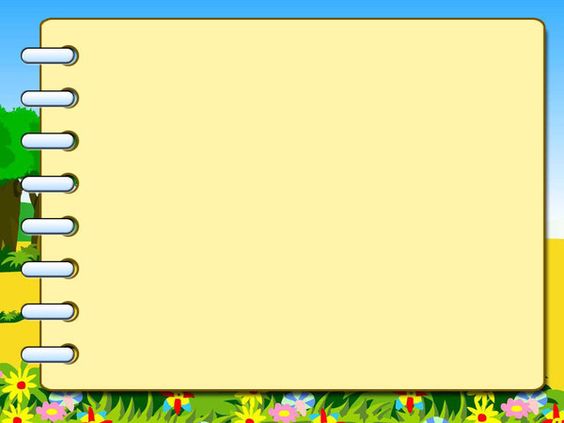 HƯỚNG DẪN VỀ NHÀ
- Hoàn thiện lại bài viết theo bảng kiểm.
- Chuẩn bị bài nói: Tóm tắt nội dung thuyết minh giải thích một hiện tượng tự nhiên.